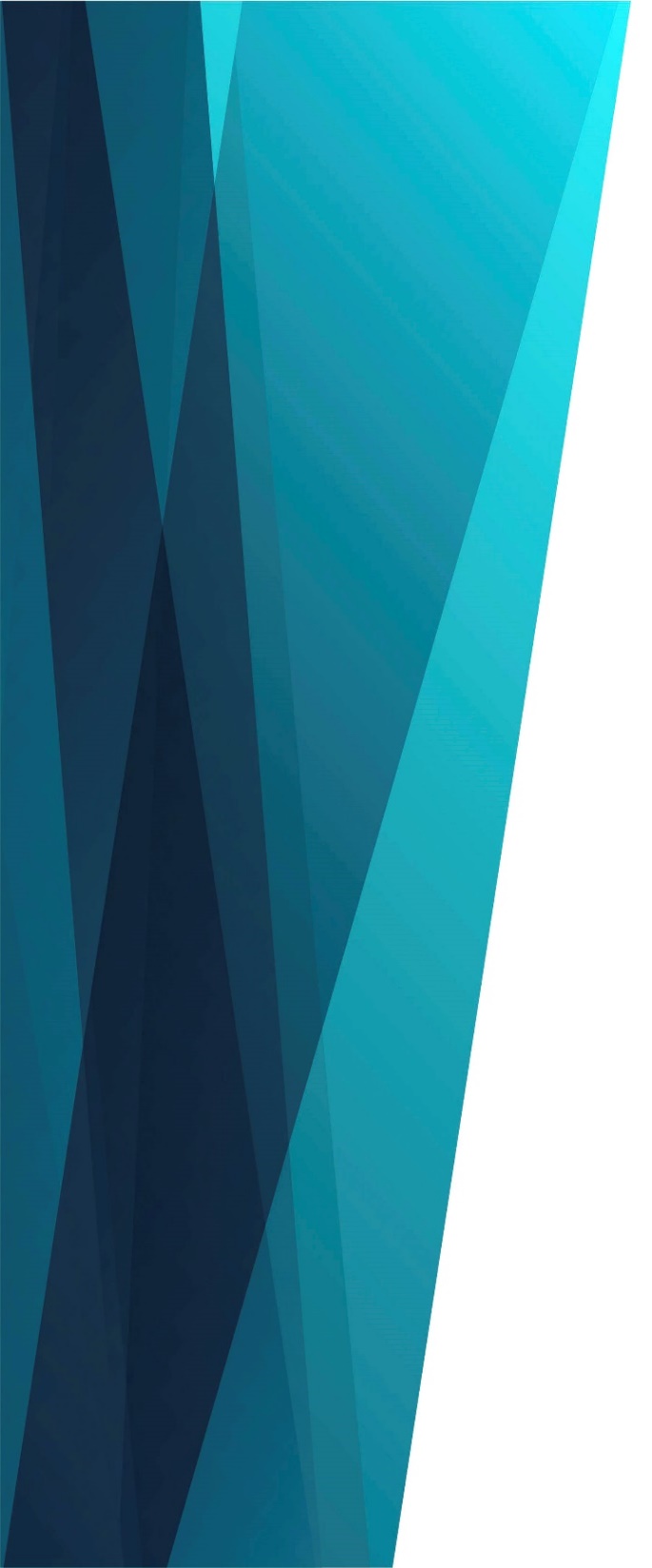 Посмотрина Иисуса
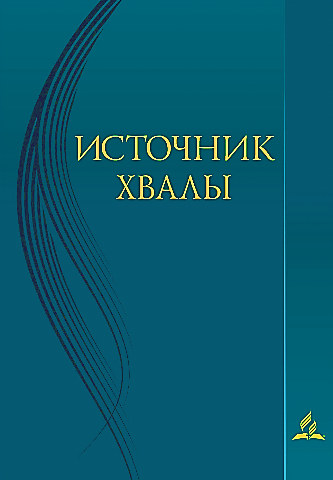 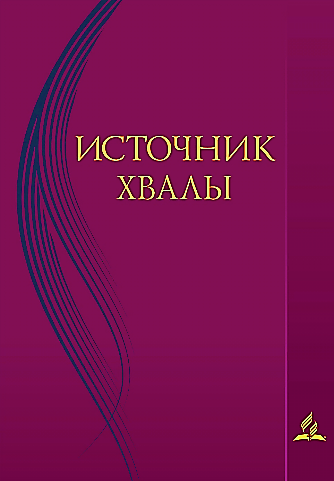 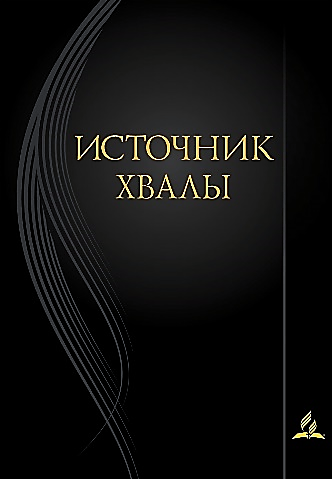 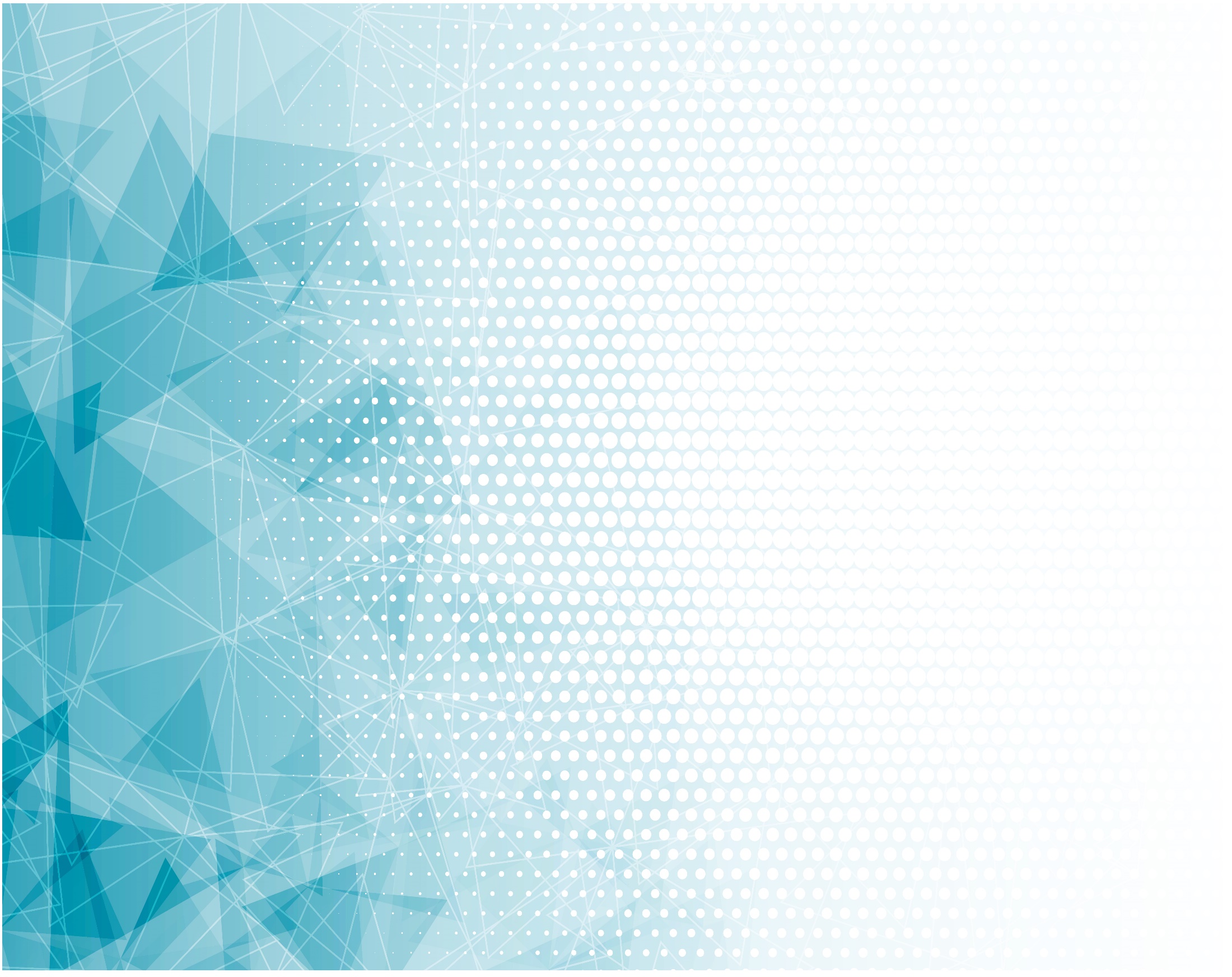 Душа, ты в борьбеИ печали,
И путь затерялся во тьме?
Посмотри – Сам Христос освещает
Земную дорогу тебе!
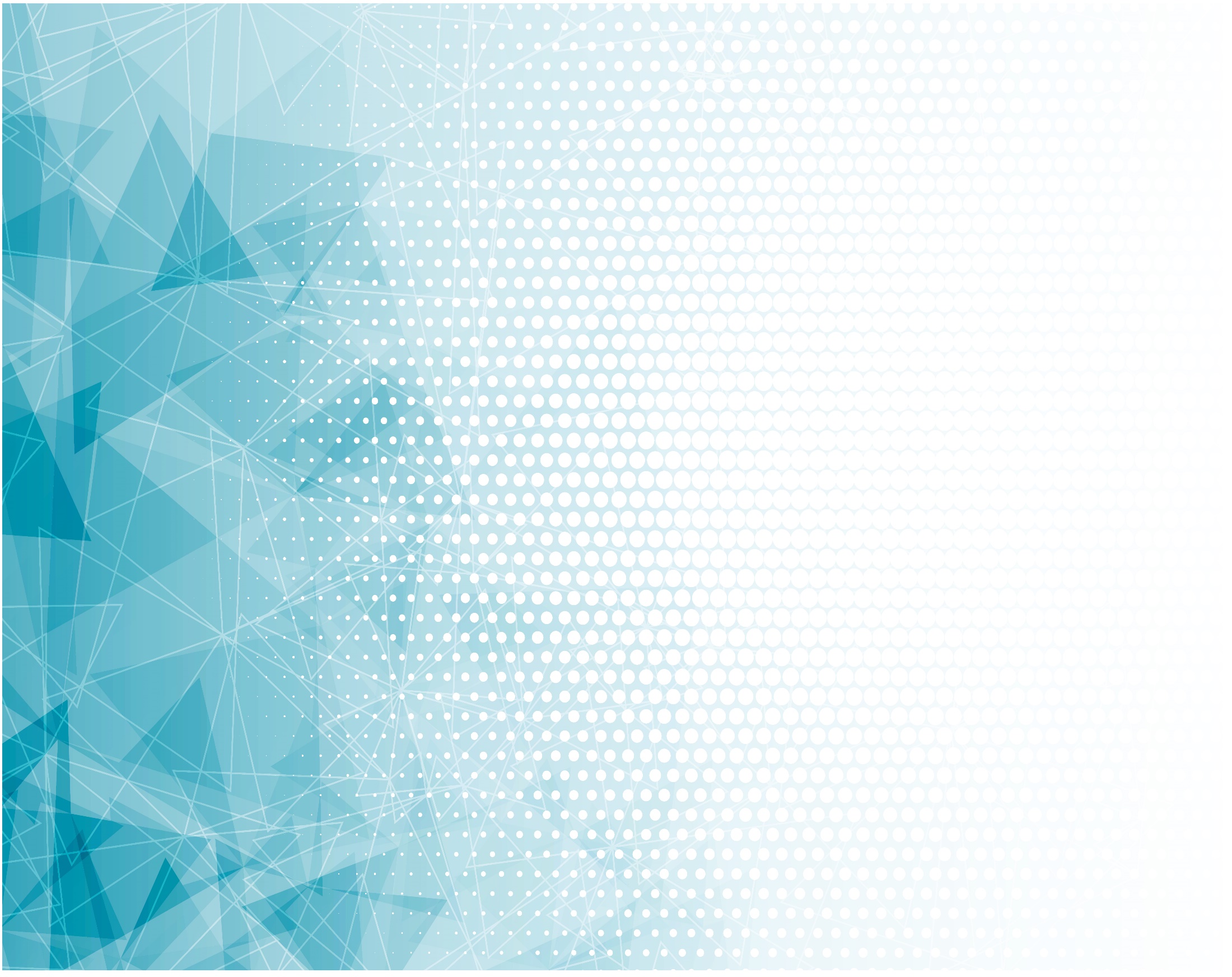 Припев: Посмотри на Иисуса,
На Господа Вечной любви.
На пути земном 
Счастье в Нём одном.
На Христа Неотрывно смотри.
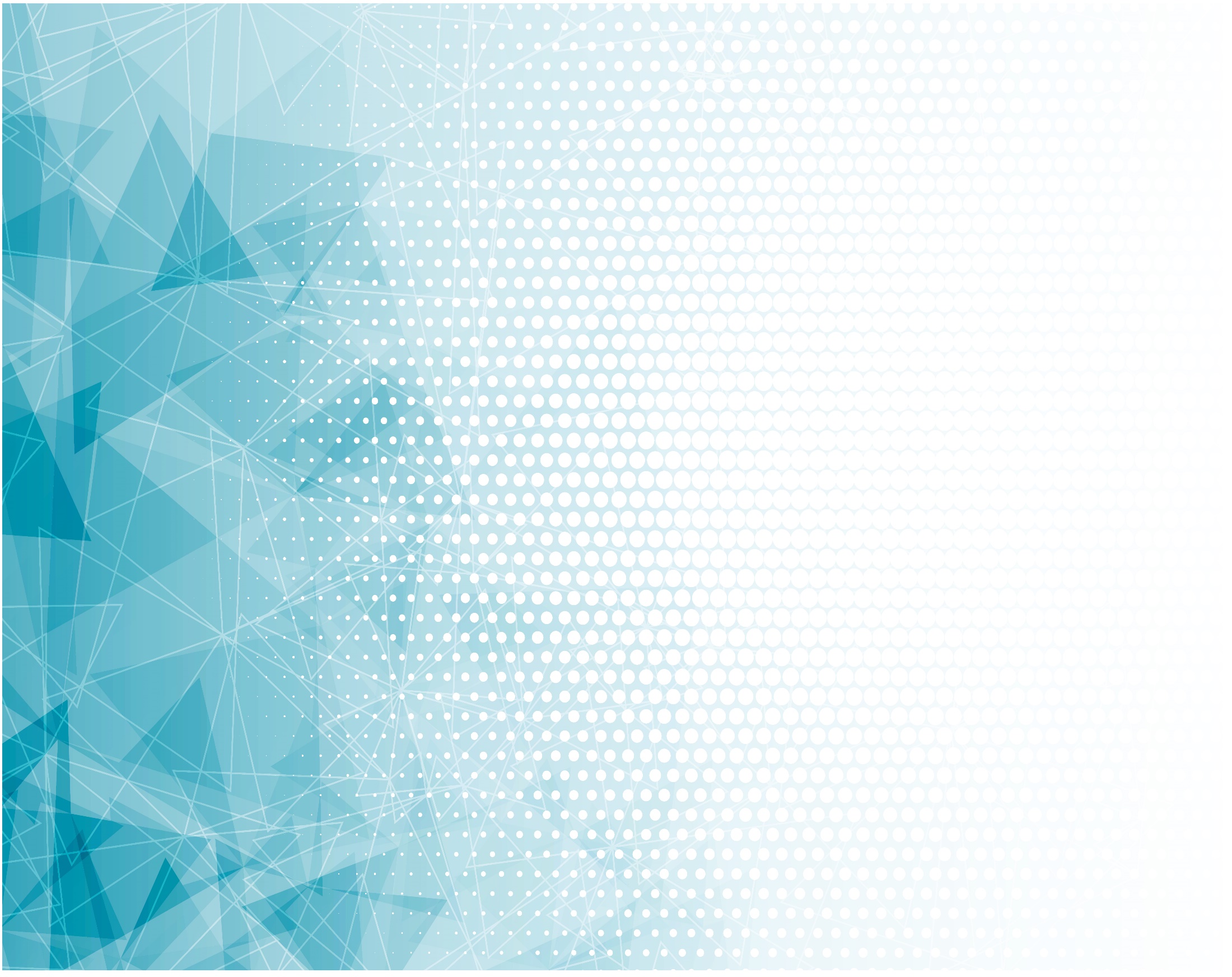 Христос через крест И страданья
Тебе двери рая открыл,
О, доверься Его обещанью –
Твой грех Он навеки простил.
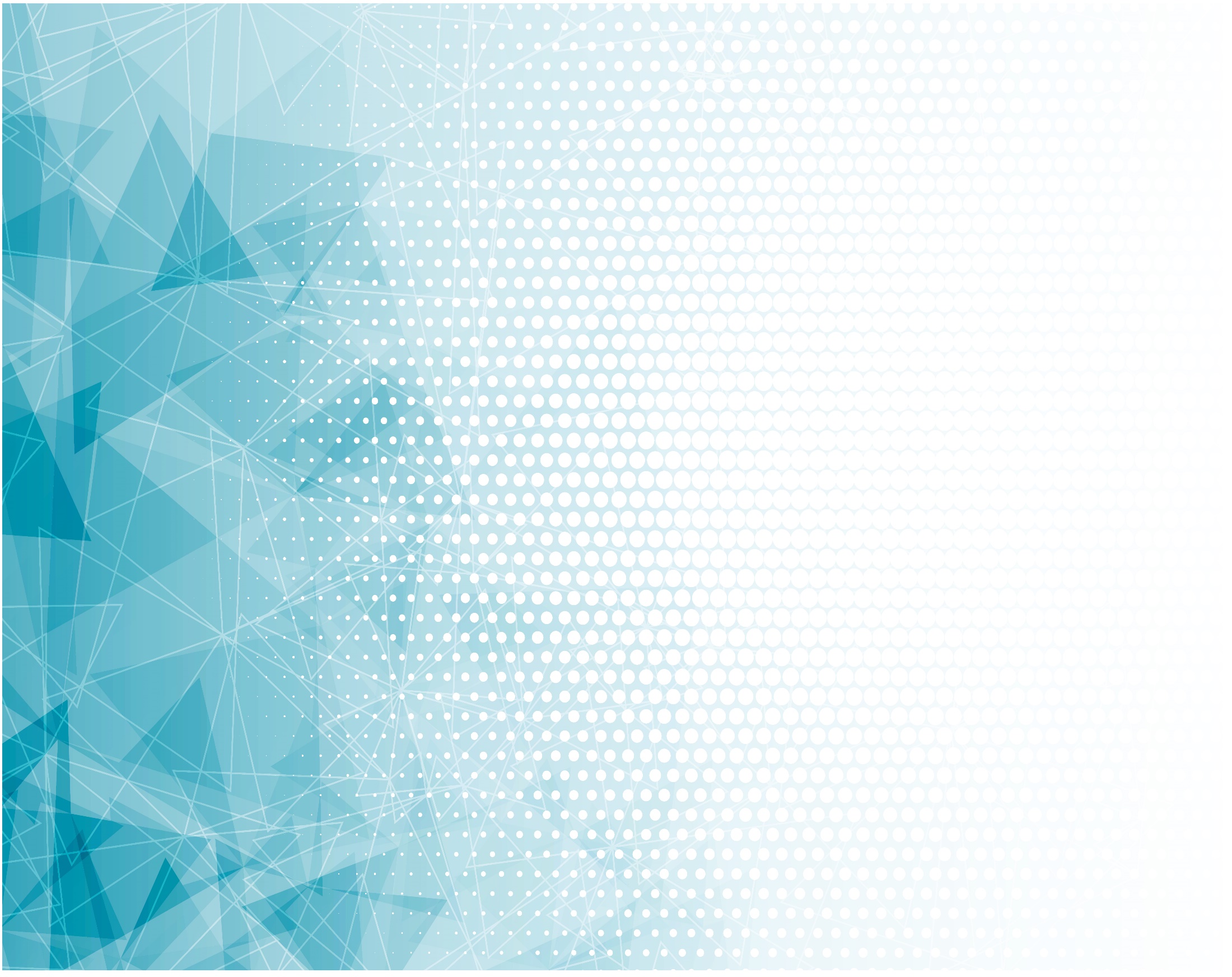 Припев: Посмотри на Иисуса,
На Господа Вечной любви.
На пути земном 
Счастье в Нём одном.
На Христа Неотрывно смотри.
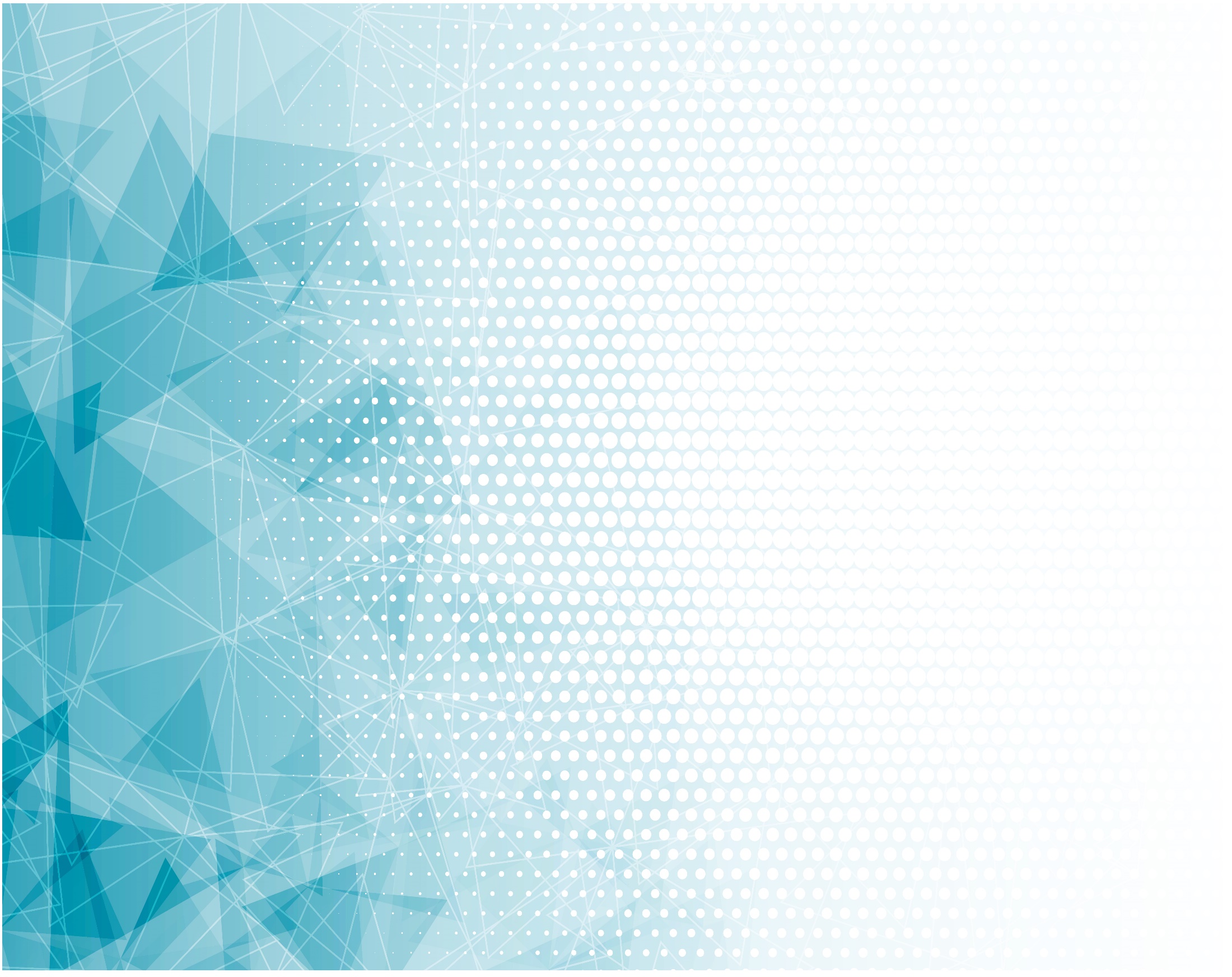 Господь обещал В Своём Слове
Быть рядом С тобою всегда.
Бесконечно Высокой ценою
От зла Он избавит тебя!
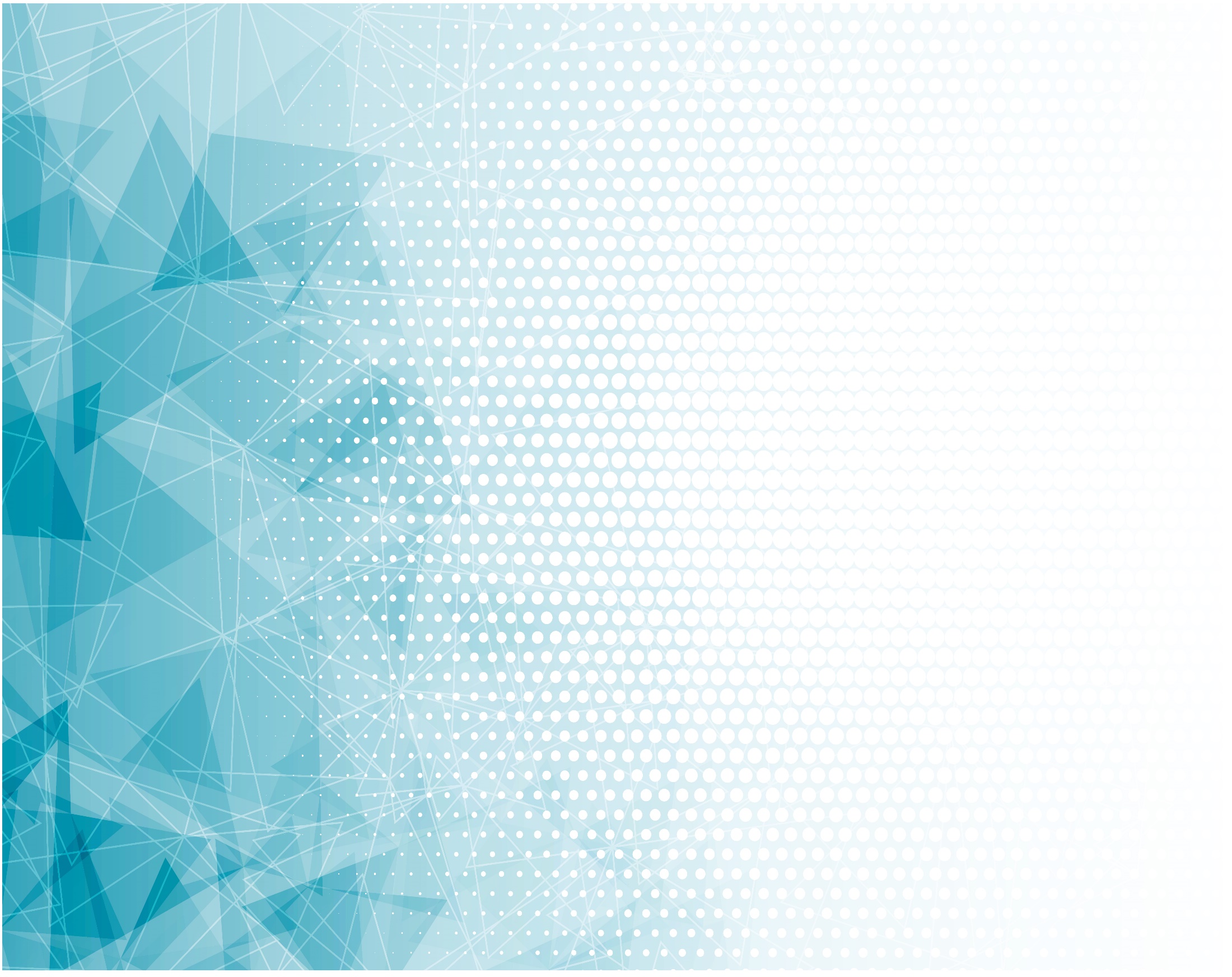 Припев: Посмотри на Иисуса,
На Господа Вечной любви.
На пути земном 
Счастье в Нём одном.
На Христа Неотрывно смотри.